SecureAccess Washington
A Unified Single Sign-on Strategy
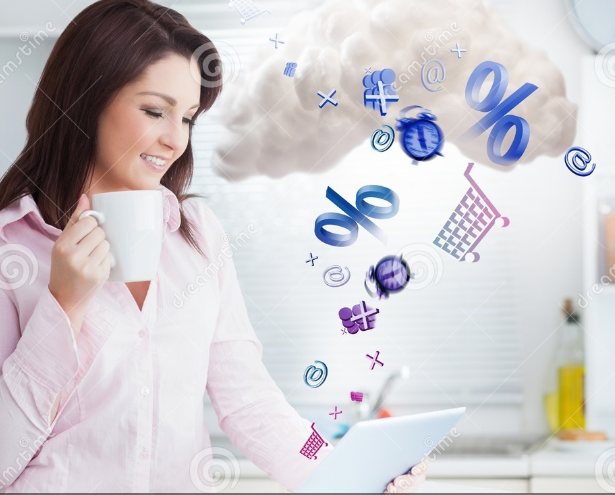 SAW Enabled Agency Portal
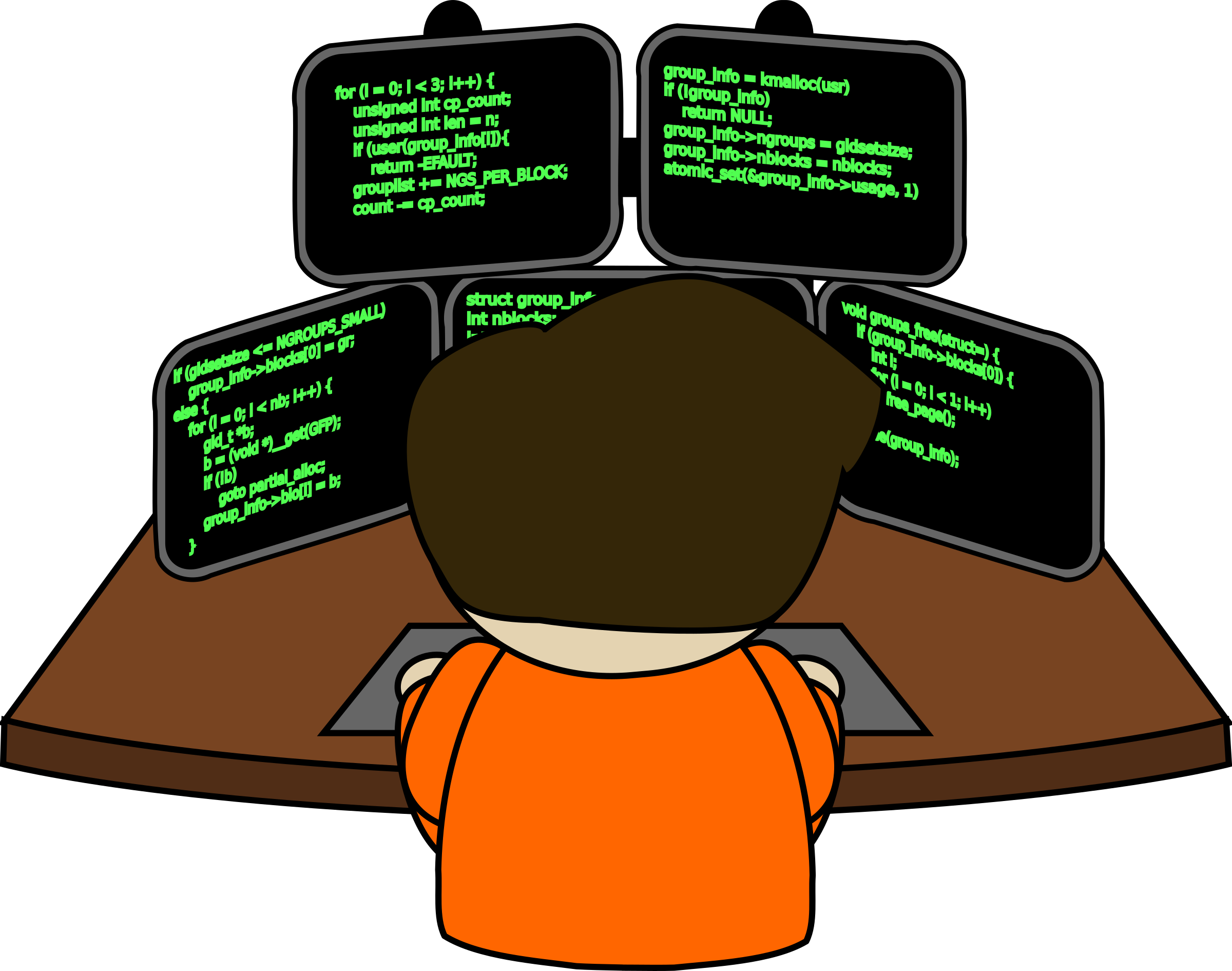 Agencies implement, manage, develop, support, and configure SEAP independent of SAW
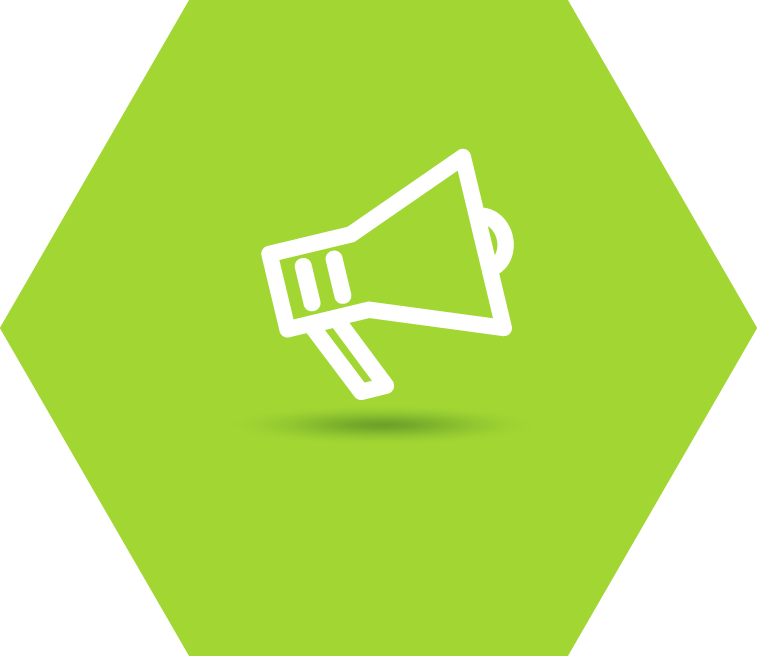 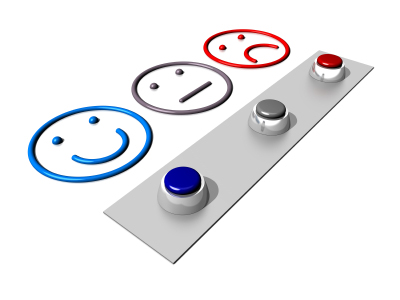 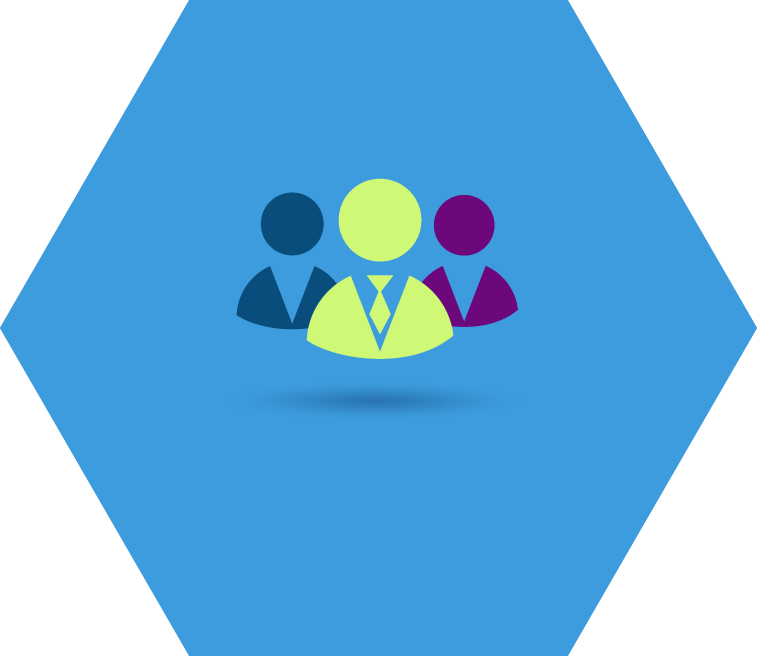 We need your input
SecureAccess Washington
WaTech